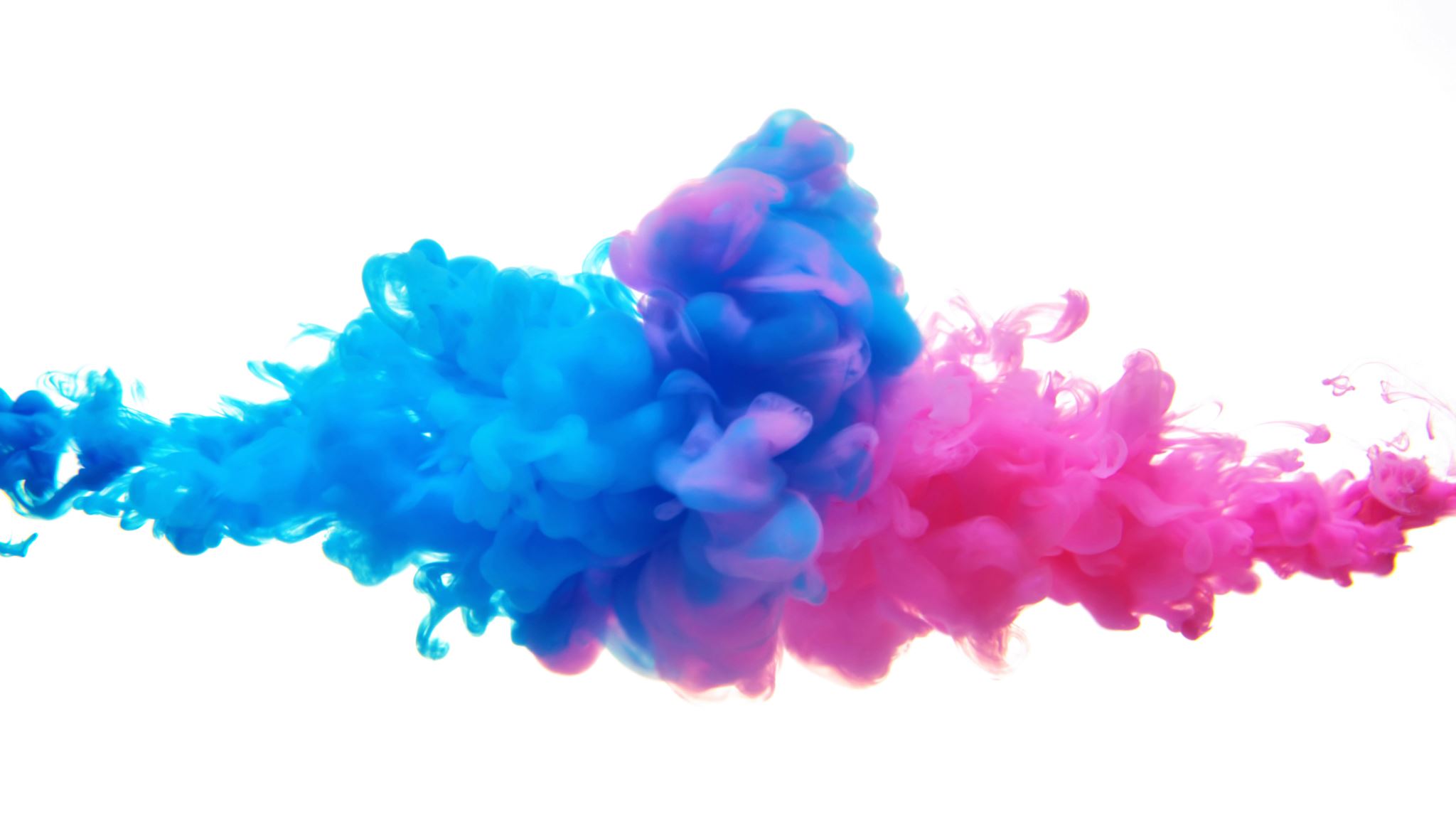 Certifikace
Bezpečnostní prvek webu
Co je to certifikát?
Webový certifikát je digitální průkaz, který zajišťuje bezpečnost a důvěru při komunikaci na internetu.
Slouží k ověření autentičnosti webové stránky a zabezpečuje šifrovanou výměnu informací mezi uživatelem a serverem.
Proč jsou certifikáty důležité?
Ochrana Před Podvody
- Webový certifikát ověřuje autentičnost webových stránek, eliminuje riziko podvodů.- Uživatelé mohou bezpečně procházet a zadávat citlivé informace na důvěryhodných stránkách.
Šifrovaná Komunikace
- Zajišťuje šifrovanou výměnu dat mezi uživatelem a serverem.- Brání odposlechu a chrání osobní údaje během online interakcí.
Ochrana Citlivých Informací
- Klíčový nástroj pro ochranu citlivých osobních a finančních informací.- Zvyšuje úroveň zabezpečení online transakcí a přenosu dat.
Důvěra Uživatelů
- Přítomnost certifikátu poskytuje vizuální důkaz důvěryhodnosti stránky.- Uživatelé jsou svolnější spolupracovat s webovými stránkami, které prokázaly bezpečnost.
Jaké jsou typy certifikace?
EV (Extended Validation) Certifikát:
Poskytuje nejvyšší úroveň ověření identity.
Zobrazuje rozšířené informace v prohlížeči, často v podobě zelené adresní řádky.
Používá se pro komerční weby a bankovní instituce, aby zdůraznil důvěryhodnost.
DV (Domain Validation) Certifikát:
Poskytuje základní úroveň ověření.
Potvrzuje pouze vlastnictví domény.
Rychle vydaný a často používaný pro osobní webové stránky nebo malé projekty.
OV (Organization Validation) Certifikát:
Vyžaduje ověření identity organizace.
Poskytuje uživatelům více informací o držiteli certifikátu ve srovnání s DV certifikátem.
Často používán pro firemní webové stránky a online obchody.
Wildcard Certifikát:
Ochranný certifikát, který pokrývá všechny subdomény jednoho hlavního domény.
Umožňuje používání jednoho certifikátu pro více poddomén.
Multi-Domain (Subject Alternative Name - SAN) Certifikát:
Umožňuje zabezpečení více různých domén pod jedním certifikátem.
Vhodný pro podniky nebo organizace s více webovými stránkami.
Code Signing Certifikát:
Používá se pro podepisování softwaru a skriptů, aby uživatelé mohli ověřit autentičnost a původ souborů.
Kde si můžu zakoupit certifikát?
Poskytovatelé pro zahraničí:
Poskytovatelé pro ČR:
Entrust Datacard
Thawte
RapidSSL
GeoTrust
Network Solutions
IdenTrust
StartCom
Disig
eIdentity (Ministerstvo vnitra ČR)
SigniCA
I.CA
CZ.NIC
Kolik stojí?
DV (Domain Validated) certifikát:
Cena začíná kolem 500 Kč ročně a může se zvyšovat podle dodatečných funkcí a poskytovatelů.
OV (Organization Validated) certifikát:
Cena začíná kolem 1 000 Kč ročně a může se zvyšovat podle dodatečných funkcí a poskytovatelů.
EV (Extended Validation) certifikát:
Cena začíná kolem 2 000 Kč ročně a může se zvyšovat podle dodatečných funkcí a poskytovatelů.
Jak aplikovat certifikaci na web?
Krok 1: Získání certifikátu
Získejte certifikát od certifikační autority (CA). To může zahrnovat zakoupení certifikátu nebo získání bezplatného certifikátu od autority, jako je Disig.
Krok 2: Instalace certifikátu na serveru.
Přenesení certifikátu na váš server.
Může to být provedeno pomocí zabezpečeného přenosu souborů (SCP, SFTP) nebo jiných dostupných metod.
Nastavení serveru pro použití certifikátu.
Pro Apache: Upravte konfigurační soubor, definujte cesty ke klíči a certifikátu.
Pro Nginx: Upravte konfigurační soubor, nastavte cesty ke klíči a certifikátu.
Pro IIS: Importujte certifikát pomocí správce IIS, nakonfigurujte "Bindings" pro váš web.
Krok 3: Aktivace HTTPS
Aktivujte HTTPS na svém serveru.
Nastavte webový server tak, aby naslouchal na portu 443 (HTTPS).
Přesměrujte provoz z portu 80 (HTTP) na port 443.
Restartujte webový server.
Krok 4: Kontrola fungování
Ověřte správnou instalaci certifikátu.
Otevřete webový prohlížeč a přistupte ke svému webu pomocí HTTPS.
Použijte nástroje pro kontrolu SSL, jako např. SSL Labs.
Děkuji za pozornost
Vytvořil: Jan Semrád